Goat
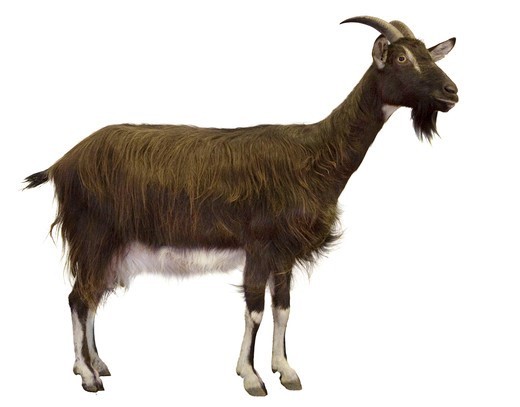 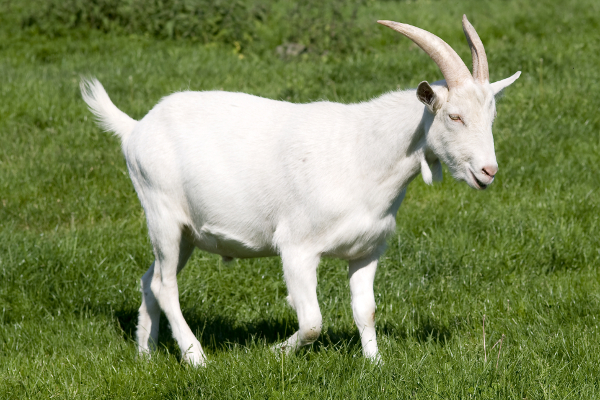 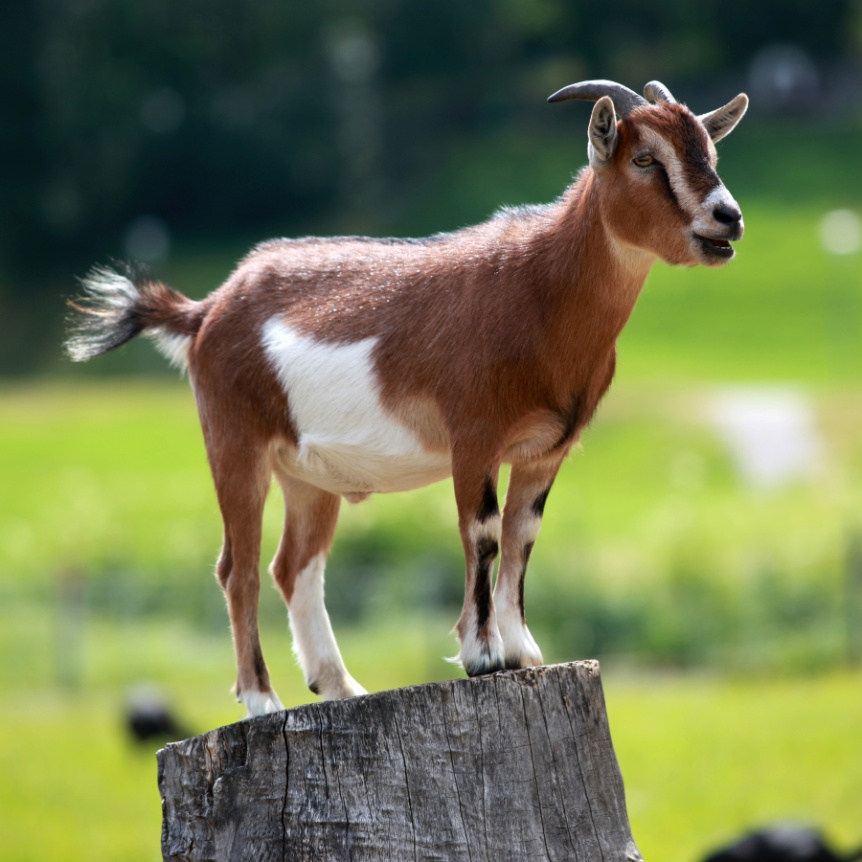 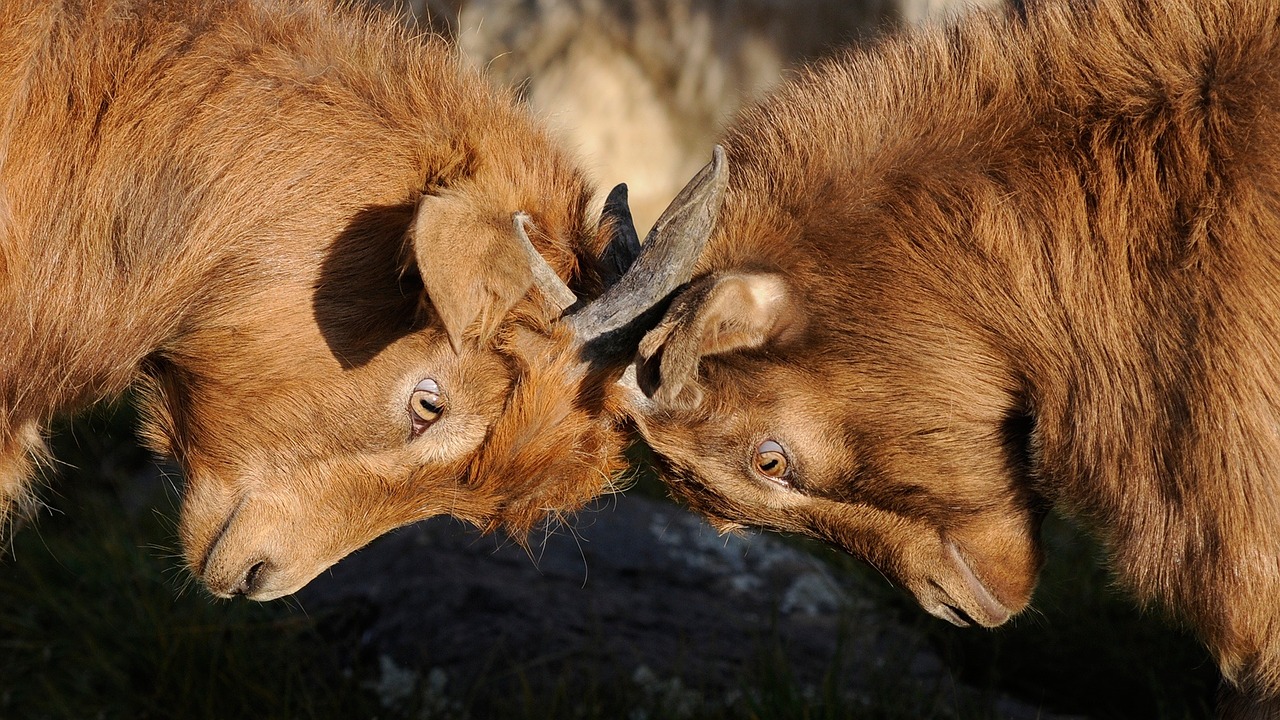 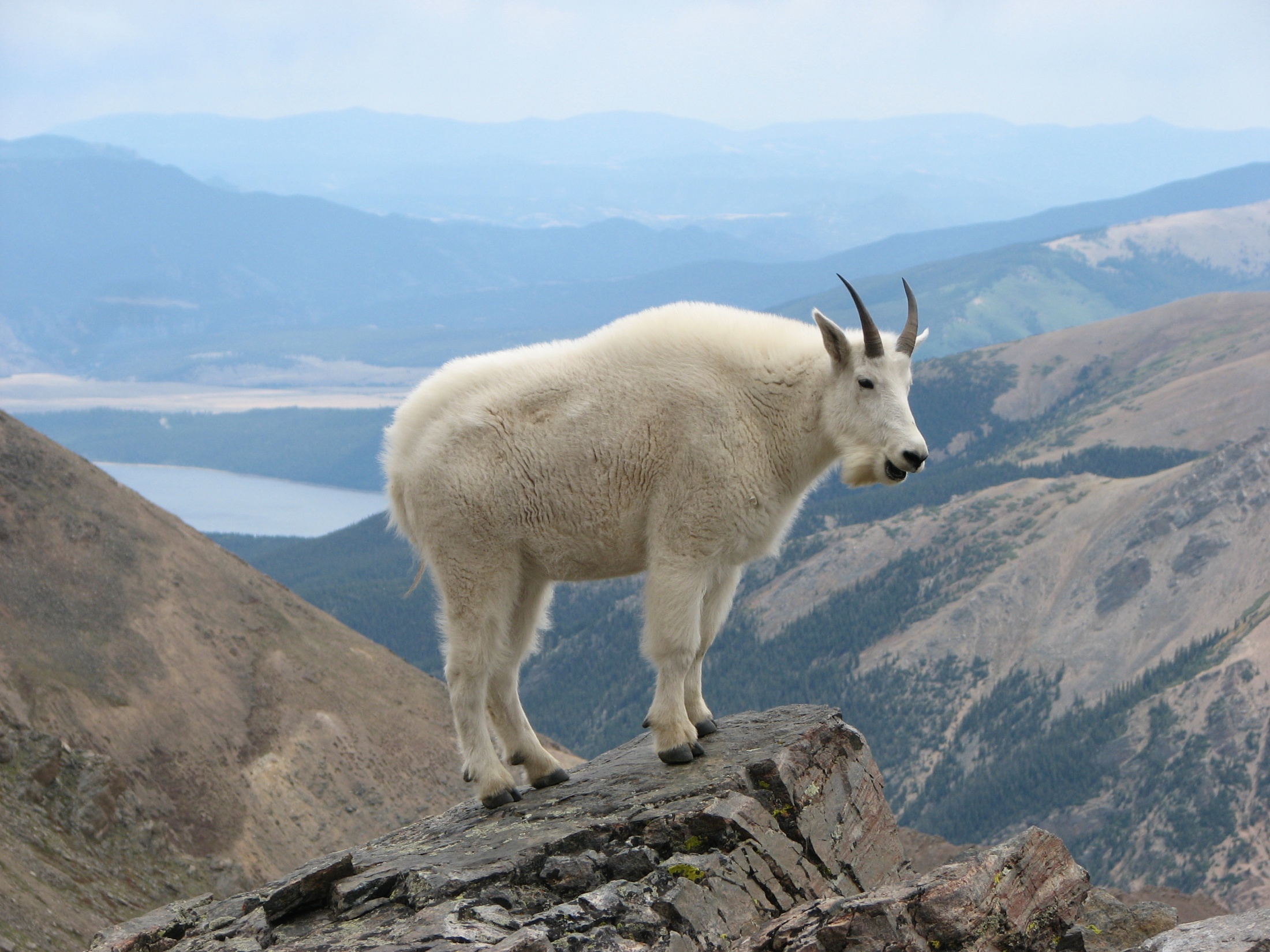 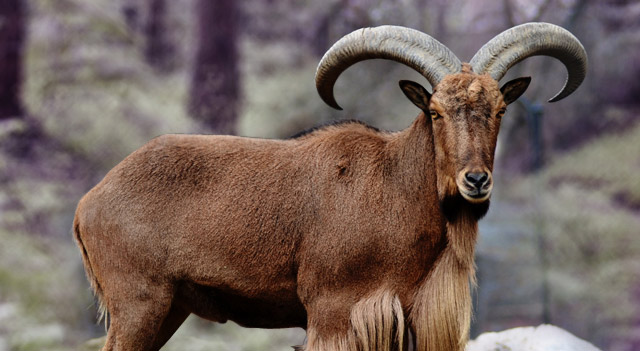 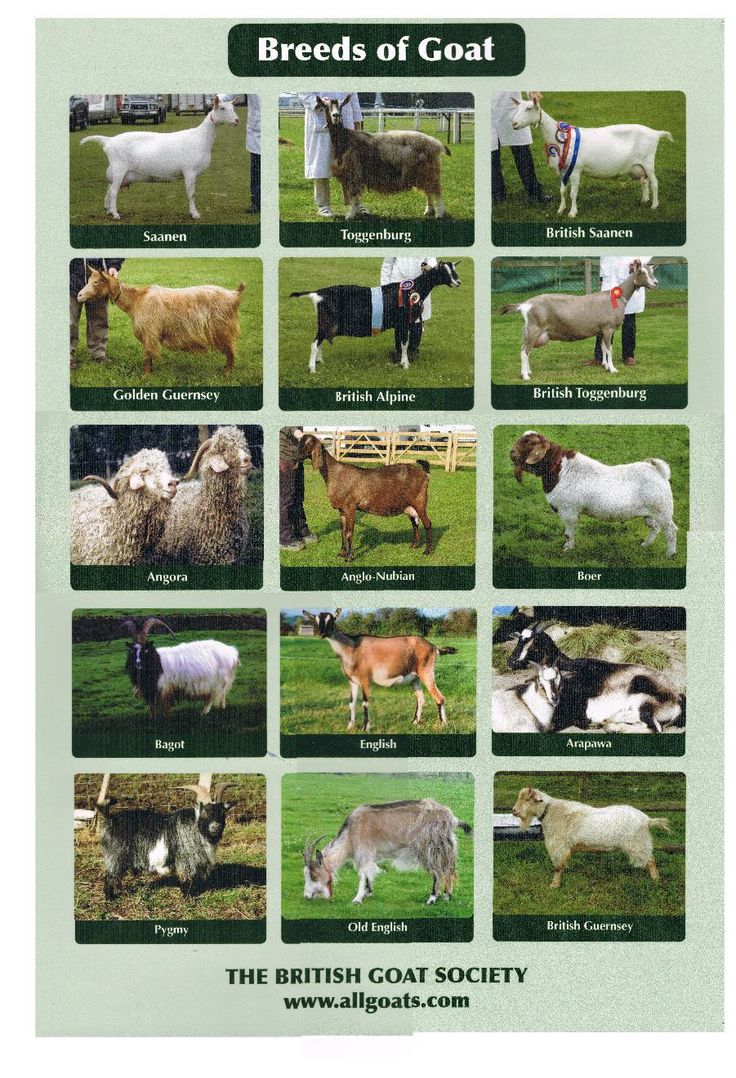 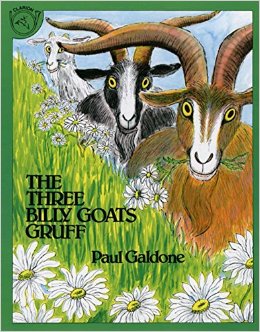 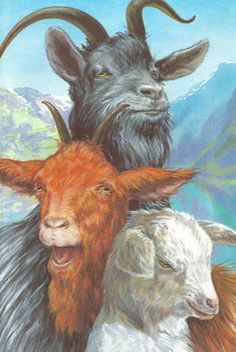 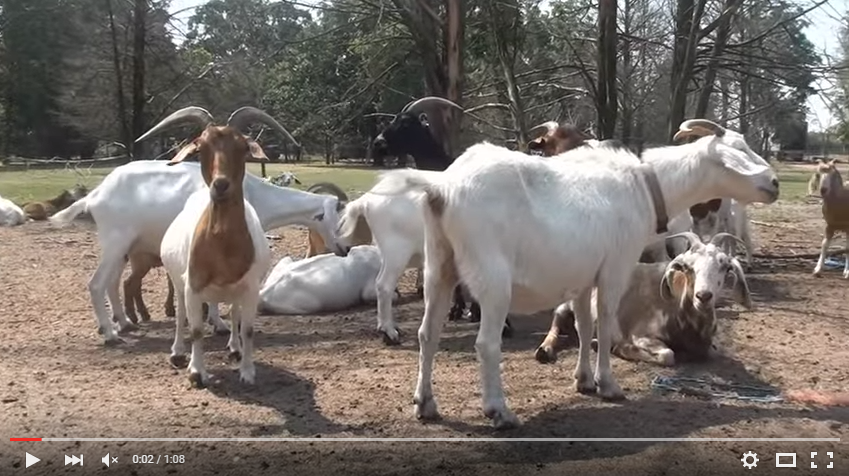 http://viewpure.com/h0vOoNtIGYI?start=0&end=0